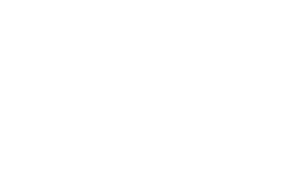 ASCR AIVIS: Visualization Insight for Hyper-Differential Sensitivity AnalysisJoseph Hart, Bart van Bloemen Waanders, Jixian Li, Timbwaoga A. J. Ouermi, & Chris Johnson
Hyper Differential Sensitivities
Calibration
Visualization for Hyperparameter Tuning
Prior Hyperparameters 
Operator rather than a function
Prior/posterior high dimensional
Algorithm-based initialization
2D Convection Diffusion Problem
Hyperparameter initialization
Discrepancy data
Low-fidelity control
Algorithmic initialization
Target state
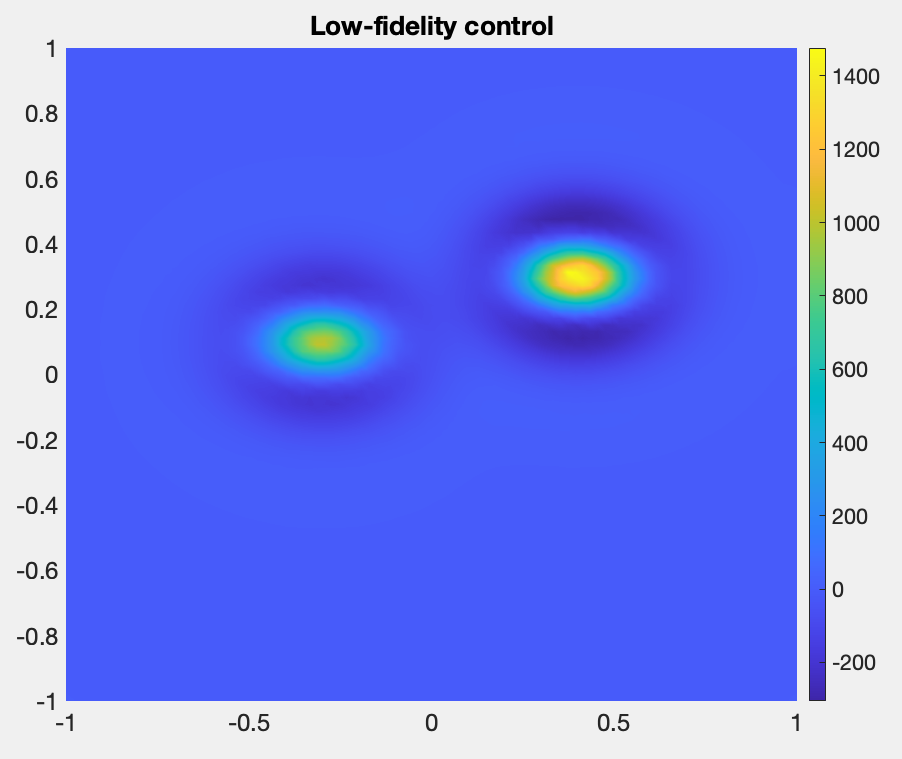 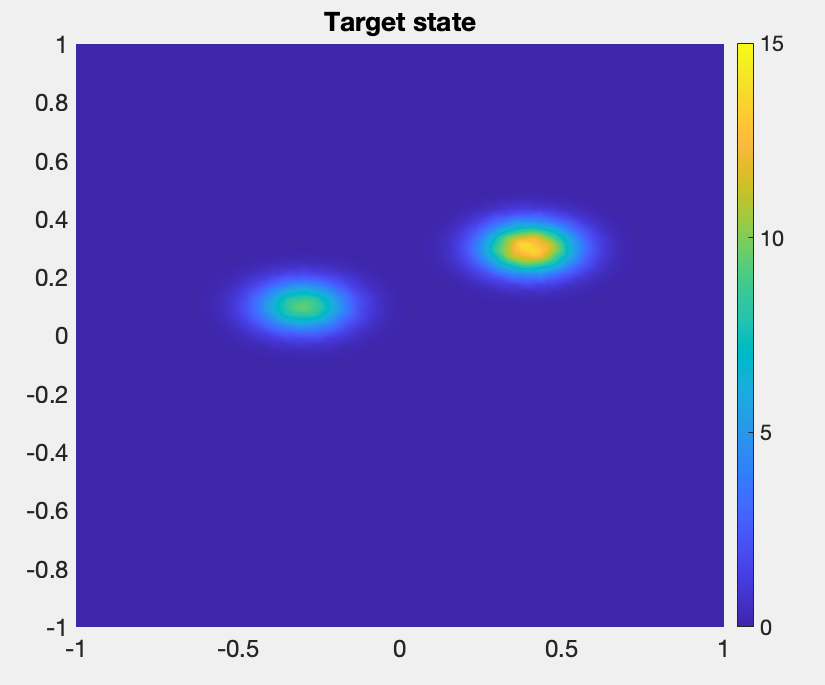 Prior Covariance :
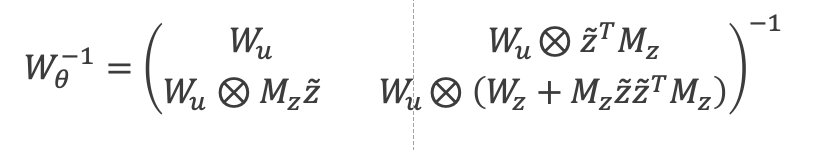 Prior hyper parameters
Prior discrepancy samples
Depends on: 
State/control variance, smoothness
Challenges
Initialization algorithm fails
Large visualization dimensions
Summary metrics
Interactive visualization
High-fidelity
Low-fidelity
Hyperparameter verification
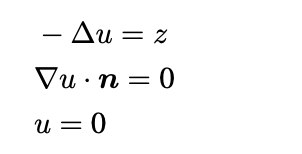 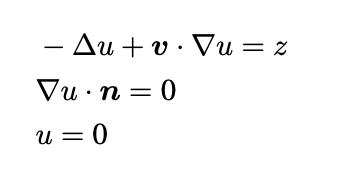 Algorithmic approach
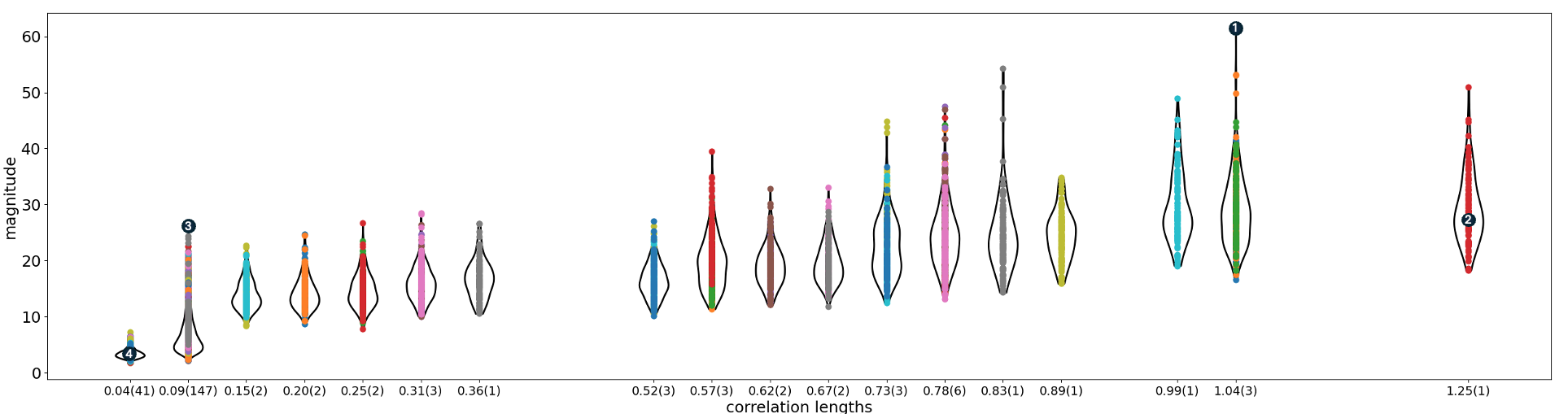 Approximate optimization solution
No update
Update 2
Update 1
Cross plot
Calibration
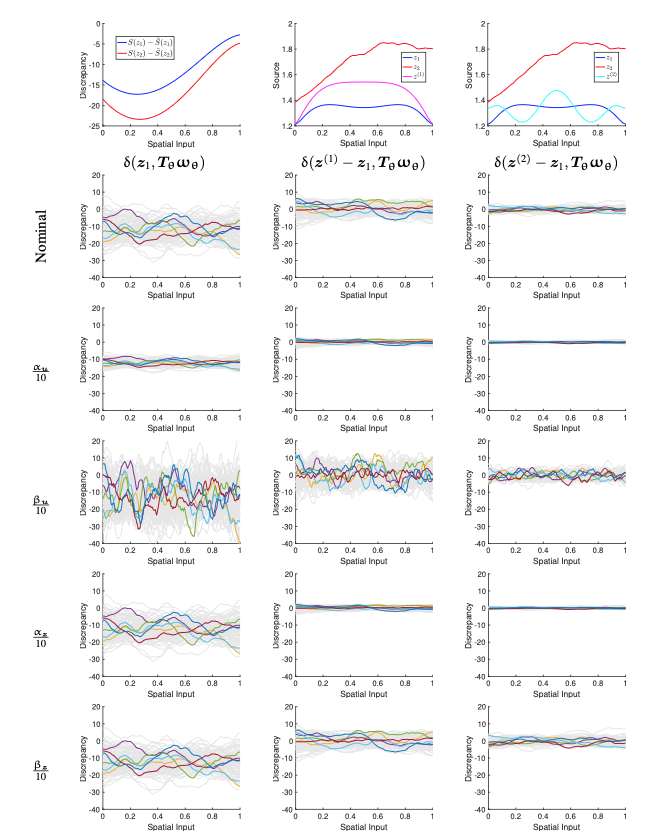 Post-optimality sensitivities
Optimization solution updates
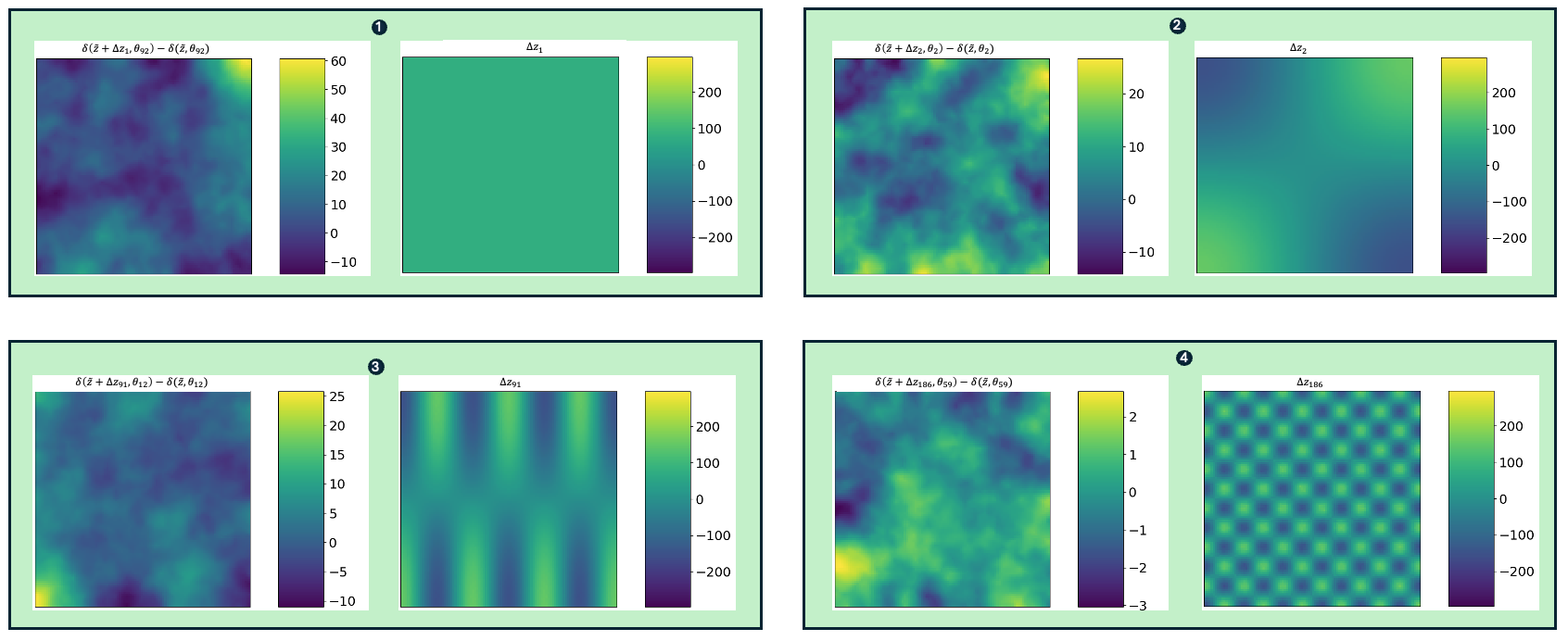 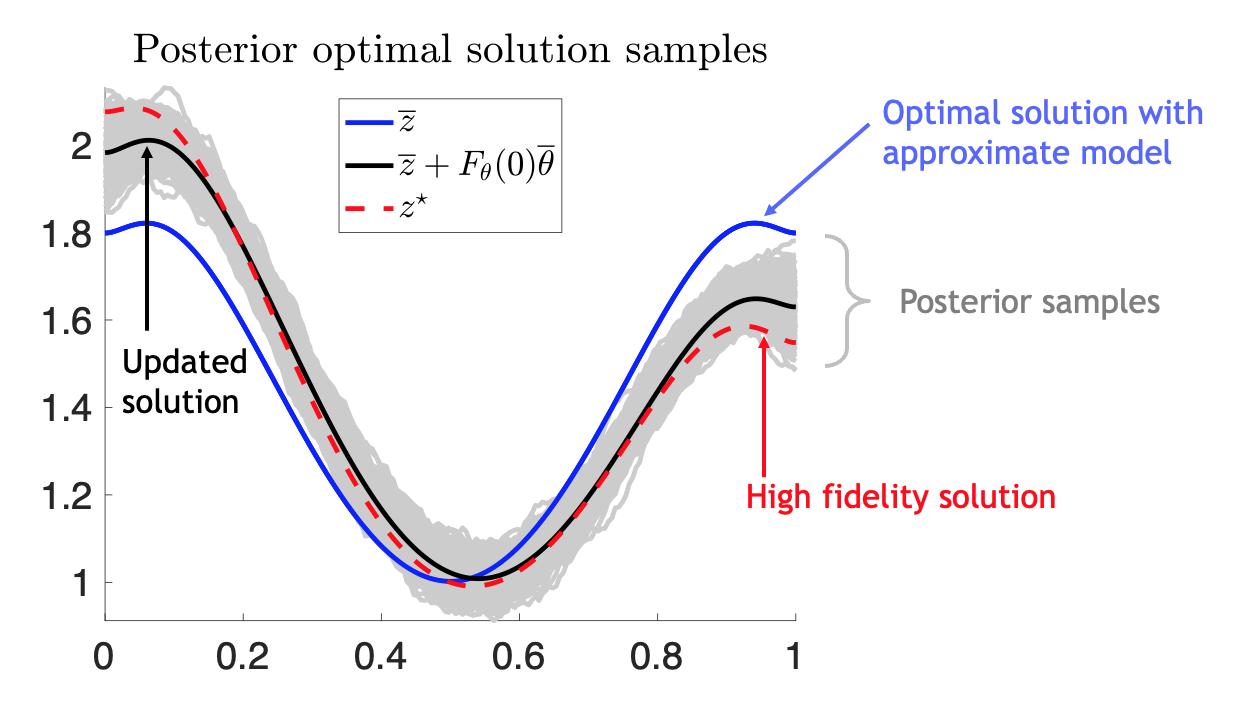 Publications: Hyper-differential Sensitivity Analysis with Respect to Model Discrepancy: Prior distributions
Joseph Hart, Bart van Bloemen Waanders, Jixian Li, Timbwaoga Ouermi,& Chris Johnson, IJUQ, 2025 (in prep)
SAND2025-XXXXX